平昌五輪と朝鮮半島情勢
情報パック３月号
平昌五輪　苛烈な外交戦
平昌五輪　苛烈な外交戦
南北高位級会談（１月９日）
平昌五輪　苛烈な外交戦
事前協議（昨年11月以降）
韓国側が要請、中国経由で平壌へ
北高位級会談（１月９日）
金正恩委員長「新年の辞」（1月1日）
平昌五輪　苛烈な外交戦
事前協議（昨年11月以降）
韓国側が要請、中国経由で平壌
南北高位級会談（１月９日）
金正恩委員長「新年の辞」（1月1日）
ペンス・文会談（２月8日）
南北首脳級会談（２月１０日）
平昌五輪　苛烈な外交戦
事前協議（昨年11月以降）
韓国側が要請、中国経由で平壌
南北高位級会談（１月９日）
金正恩委員長「新年の辞」（1月1日）
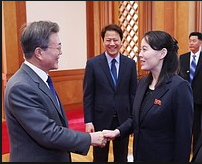 ペンス・文会談（２月8日）
南北首脳級会談（２月１０日）
金与正（キム・ヨジョン）と文大統領
平昌五輪　苛烈な外交戦
事前協議（昨年11月以降）
韓国側が要請、中国経由で平壌
南北高位級会談（１月９日）
金正恩委員長「新年の辞」（1月1日）
ペンス・文会談（２月8日）
南北首脳級会談（２月１０日）
＜米朝接触＞実現せず
北朝鮮側からの要請
平昌五輪　苛烈な外交戦
事前協議（昨年11月以降）
韓国側が要請、中国経由で平壌へ
南北高位級会談（１月９日）
金正恩委員長「新年の辞」
ペンス・文会談（２月8日）
南北首脳級会談（２月１０日）
＜米朝接触＞実現せず
北朝鮮側からの要請
韓国特使訪朝と韓国特使と金委員長会談（３月６日）
平昌五輪　苛烈な外交戦
北朝鮮の狙い「南北首脳会談」実現
北朝鮮の狙い「南北首脳会談」実現
①米、「武力」攻撃準備が進む
サイバー攻撃、小型核兵器使用・・・
②国連安保理制裁　
1月以降、効果が明確に
③包囲網を破る
南北関係しかない
「だきつき」作戦
④核兵器開発の時間を確保
2018年1月1日　産経新聞より
北朝鮮の狙い「南北首脳会談」実現
①米、「武力」攻撃準備が進む
サイバー攻撃、小型核兵器使用・・・
2018年1月1日　産経新聞より
北朝鮮の狙い「南北首脳会談」実現
①米、「武力」攻撃準備が進む
サイバー攻撃、小型核兵器使用・・・
②国連安保理制裁　
1月以降、効果が明確に
2018年1月1日　産経新聞より
北朝鮮の狙い「南北首脳会談」実現
①米、「武力」攻撃準備が進む
サイバー攻撃、小型核兵器使用・・・
②国連安保理制裁　
1月以降、効果が明確に
③包囲網を破る
南北関係しかない
「だきつき」作戦
2018年1月1日　産経新聞より
北朝鮮の狙い「南北首脳会談」実現
①米、「武力」攻撃準備が進む
サイバー攻撃、小型核兵器使用・・・
②国連安保理制裁　
1月以降、効果が明確に

③包囲網を破る
南北関係しかない
「だきつき」作戦
④核兵器開発の時間を確保
2018年1月1日　産経新聞より
韓国側特使と金正恩委員長会談「合意」
①南北首脳会談を４月末に行う
　板門店の韓国側の施設「平和の家」で
韓国側特使と金正恩委員長会談「合意」
①南北首脳会談を４月末に行う
　板門店の韓国側の施設「平和の家」で
②北朝鮮、「非核化の意志」を表明
　（北に対する軍事的脅威が解消され、北の体制が保証されるのであれば）
韓国側特使と金正恩委員長会談「合意」
①南北首脳会談を４月末に行う
　板門店の韓国側の施設「平和の家」で
②北朝鮮、「非核化の意志」を表明
　（北に対する軍事的脅威が解消され、北の体制が　　
　保証されるのであれば）
③米韓合同軍事演習容認（例年の規模であれば）
韓国側特使と金正恩委員長会談「合意」
①南北首脳会談を４月末に行う
　板門店の韓国側の施設「平和の家」で
②北朝鮮、「非核化の意志」を表明
　（北に対する軍事的脅威が解消され、北の体制が　　
　保証されるのであれば）
③米韓合同軍事演習容認（例年の規模であれば）\
④対話が続く限り、新たな核・ミサイル実験を行わない
韓国側特使と金正恩委員長会談「合意」
①南北首脳会談を４月末に行う
　板門店の韓国側の施設「平和の家」で
②北朝鮮、「非核化の意志」を表明
　（北に対する軍事的脅威が解消され、北の体制が　　
　保証されるのであれば）
③米韓合同軍事演習容認（例年の規模であれば）
④対話が続く限り、新たな核・ミサイル実験を行わない
⑤南北軍事ホットラインの設置
韓国側特使と金正恩委員長会談「合意」
①南北首脳会談を４月末に行う
　板門店の韓国側の施設「平和の家」で
②北朝鮮、「非核化の意志」を表明
　（北に対する軍事的脅威が解消され、北の体制が　　
　保証されるのであれば）
③米韓合同軍事演習容認（例年の規模であれば）
④対話が続く限り、新たな核・ミサイル実験を行わない
⑤南北軍事ホットラインの設置
⑥核兵器や通常兵器を韓国に向かっては使用しない
オリンピック後が「焦点」
鄭義溶国家安保室長が米国に説明
徐薫国家情報院院長が日本に説明